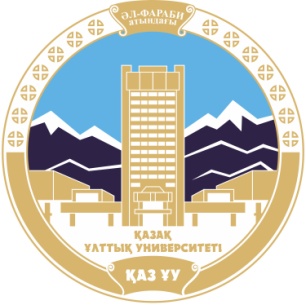 Казахский национальный университет им. Аль-Фараби
Әл-Фараби атындағы Қазақ ұлттық университеті
Кафедра педагогики и образовательного менеджмента
Дисциплина “ Методы научных исследований»
Специальность «8D0108 - «Социальная педагогика и самопознание»
 ЛЕКЦИЯ 7
« Общелогические  методы научных исследований»

Магауова А.С.-д.п.н., профессор
Цель лекции:
раскрыть сущность, содержание и особенности общелогических методов научного исследования
План лекции
1. Анализ как логический приём и как метод научного исследования;
2. Основное назначение синтеза как метода  научного познания;
3. Абстрагирование как метод научного познания;
4. Индукция, дедукция как процесс познания;
5. Формализация как метод научного исследования.
1. Анализ как логический приём и как метод научного исследования
В педагогической энциклопедии дается следующее определение: «Анализ (греч. analysis – разложение, расчленение, разбор)–изучение каждого элемента или стороны явления как части целого, расчленение изучаемого предмета или явления на составные элементы, выделение в нем отдельных сторон[16].В словаре русского языка С.И.Ожегова под анализом понимается «метод научного исследования путем рассмотрения отдельных сторон, свойств, составных частей чего-нибудь» [78].
Цели анализа
Анализ – это логический приём, метод исследования, в процессе которого изучаемый предмет мысленно расчленяется на составные элементы, каждый из которых затем исследуется в отдельности как часть расчленённого целого. Анализ преследует следующие цели:
исследование структуры объекта познания;
расчленение сложного целого на простые части;
отделение существенного от несущественного в составе целого;
классификация объектов, процессов или явлений;
выделение этапов какого-либо процесса и т.д.
Цели анализа
Основное назначение анализа – изучение частей как элементов целого. Части, познанные и осмысленные по-новому, складываются в целое с помощью синтеза – способа рассуждения, конструирующего новое знание о целом из объединения его частей.
Анализ может быть произведён с целью выделения свойств  предмета, расчленения классов на подклассы, расчленения на противоречащие стороны. Цель анализа заключается в познании частей как элементов сложного целого. Анализ позволяет выявить строение исследуемого объекта, его структуру, отделить существенное от несущественного, сложное свести к простому. Анализ развивающегося процесса позволяет выявить в нем определенные этапы, противоречивые тенденции.
Анализ - это мысленное выделение отдельных частей, связей на основе расчленения целого. Например, изучая своеобразие организации педагогического процесса в классах развивающего образования, можно для анализа вычленить отдельно его цели, содержание ,принципы, методы, формы, средство, контроль. После выполнения аналитической работы возникает необходимость синтеза ,объединения результатов анализа в общей системе исследования. На основе синтеза предмет воссоздается как система связей и взаимодействий с выделением наиболее существенных из них.
Виды анализа
В социальной педагогике анализ выступает как метод или способ познания социально-педагогической действительности.
Анализ применяется как в реальной (практика), так и в мыслительной деятельности. Принято различать следующие виды анализа:
- механическое расчленение;
-определение динамического состава;
-выявление форм взаимодействия элементов целого;
-нахождение причин явлений; выявление уровней знания и его структуры и т.п.
Разновидностью анализа является также разделение классов(множеств)предметов на подклассы–классификация и периодизация.
2. Основное назначение синтеза как метода  научного познания
Синтез (греч. synthesis – соединение, составление, сочетание) – мысленное воссоединение, объединение в единое целое частей, свойств, отношений, расчленённых посредством анализа. Он всегда связан с анализом, который является началом исследования предмета. Синтез, как и анализ, осуществляется на всех этапах познания. Синтез соединяет общее и единичное, единство и многообразие.
Синтез трактуется как «методисследованиякакого-нибудь явления в его единстве и взаимной связи частей, обобщение,сведение в единое целое данных, добытых анализом».Таким образом, синтез следует рассматривать как процесс практического или мысленного воссоединение целого из частей или соединение различных элементов, сторон предмета в единое целое, необходимый этап познания.
Синтез в научном исследовании необходим при решении важных теоретических вопросов:
1) представлении изучаемого предмета как координированной системы связей с видением существенных сторон;
2)выяснения наличия у изучаемых явлений единой природы, общих существенных элементов различных явлений;
3) выявление связей между законами и зависимостями, относящимися к одному объекту.
3. Абстрагирование как метод научного познания
Абстрагирование(лат. abstractio -отвлече­ние) также относится к методам научного познания. В. П. Кохановский определяет абстракцию следующим образом:
а) сторона, момент, часть целого, фрагмент действительности, нечто не­развитое, одностороннее, фрагментарное (абстрактное);
б) процесс мыс­ленного отвлечения от ряда свойств и отношений изучаемого предмета или явления с одновременным выделением интересующих познающего субъекта в данный момент свойств (абстрагирование);
в) результат абстрагирующей деятельности мышления (абстракция в узком смысле).
Сравнение
– сопоставление объектов с целью выявления сходства и различия между ними. Оно является важной предпосылкой обобщения, играет большую роль в умозаключении по аналогии, также используется в качестве приема дополняющего, а иногда и заменяющего определение. Сравнение изучаемого предмета с другими по принятым параметрам помогает выделить и ограничить объект и предмет исследования. Путем сопоставления выделяют общее и специфическое в изучаемом, отбирают наиболее эффективные методы обучения.
Обобщение и Идеализация
Обобщение – мысленное выделение каких-нибудь свойств, принадлежащих некоторому классу предметов; переход от единичного к общему, от менее общего к более общему. Когда человек обобщает понятие, то включает его в объём другого более широкого понятия, в объём которого входит и объём исследуемого понятия. 
Идеализация— это мысленное конструирование понятий об объ­ектах, не существующих и не осуществимых в действительности, но таких, для которых имеются прообразы в реальном мире. Чаще всего она рассматривается как специфический вид абстрагирования.
4. Индукция и дедукция как процесс познания
Индукция (лат. inductio- наведение) - логический метод (при­ем) исследования, связанный с обобщением результатов наблюде­ний и экспериментов и движением мысли от единичного к общему. Индукцияпредставляет собой процесс познания, в котором знание отдельных фактов в совокупности наводит на знание общего.
Дедукция (лат. deductio - выведение) означает, во-первых, переход в процессе познания от общего к единичному (частному), выведение единичного из общего; во-вторых, процесс логического выво­да, т. е. перехода по тем или иным правилам логики от некоторых данных предложений — посылок к их следствиям (заключениям).
Формализация
Формализация – этологическая организация содержания научного знаниясредствамиискусственногоязыкаспециальной символики (знаков, формул).
Формализация позволяет:
– вывести теоретическое содержание исследования на уровень общенаучных символов (знаков, формул);
–перенести теоретические рассуждения исследования в плоскость оперирования символами (знаками, формулами);
–создать обобщенную знаково-символьную модель логической структуры исследуемых явлений и процессов;
–производить формальное исследование объекта познания, то есть осуществлять исследование путем оперирования знаками (формулами) без непосредственного обращения к объекту познания.
Вопросы для закрепления материала
1. Охарактеризуйте  общелогические методы исследования.
2. Раскройте сущность понятий «анализ», «синтез», «абстрагирование», «обобщение», «индукция», «дедукция».
3. Обоснуйте взаимосвязь анализа и синтеза как логических  методов научного познания.
4. Опишите  виды абстракций.
5. Раскройте сущность метода индукции.
6. Обоснуйте особенности  метода дедукции.
7. Раскройте сущность формализации как общелогического метода исследования.
Рекомендуемая литература:
1.Загвязинский В.И., Атаханов Р. Методология и методы психолого-педагогического исследования: учебное пособие для студентов вузов. – М. : Академия, 2001. – 208 с.
2. Методы системного педагогического исследования: учебное пособие. – М. : Народное образование, 2002.
3. Методы педагогических исследований / Под ред. Пискунова А.И., Воробьева Г.В. – М. : Наука, 1979.
4. Образцов П.И. Методы и методология психолого-педагогического исследования. – СПб. : Питер, 2004. – 268 с.
5.Ахметова  Г. К., Пфейфер Н.Э., Бурдина Е.И. Азбука для начинающего исследователя: метод.   пособие. – Павлодар: РИО ПГУ им. С.Торайгырова, 2003
6. Волков Б.С., Волкова Н.В. Методы исследований в психологии: учебно-практ. пособие. – 3-е изд., испр. и доп. – М. : Педагогическое общество России, 2002. – 208 с.